How do I CLOSE a student application or record
New TE System Snippet
The heading on the following slides details where you find the information for applications that require closing
1
Warning
Be mindful when closing a student’s application 
In the case of a closed application, the IMPORT school must notify the student and EXPORT TELO of the error
The student must log into their TE account and create a new application listing the closed school
TE Central cannot reverse your action!


If you still have questions after reviewing the information, contact TE Central. Thank you!
2
Closing a student application - EXPORT
Exports
Applications
Click on the student’s application and open the application
Update the Export Approved to the appropriate DENIED option\
Not an employee
Minimum requirements not  met
Denied – other – requires a response of at least 50 characters
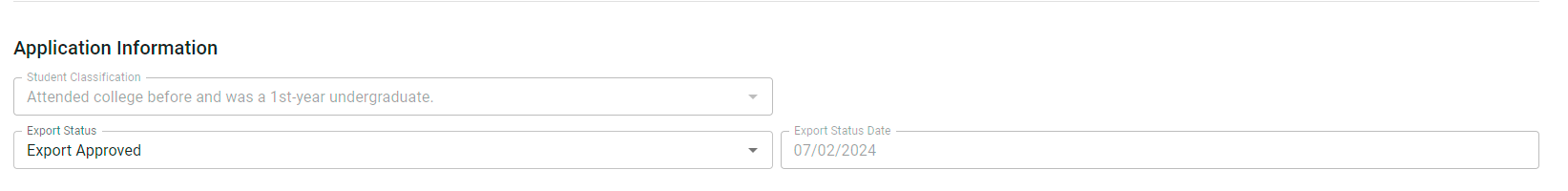 3
Closing a student application - Import
Import
Applications
Click on the student’s application and open the application
Update the Import Approved to the appropriate DENIED option
Did not apply
Accepted didn't enroll
Denied – other – requires a response of at least 50 characters
Declined – student offered but did not want
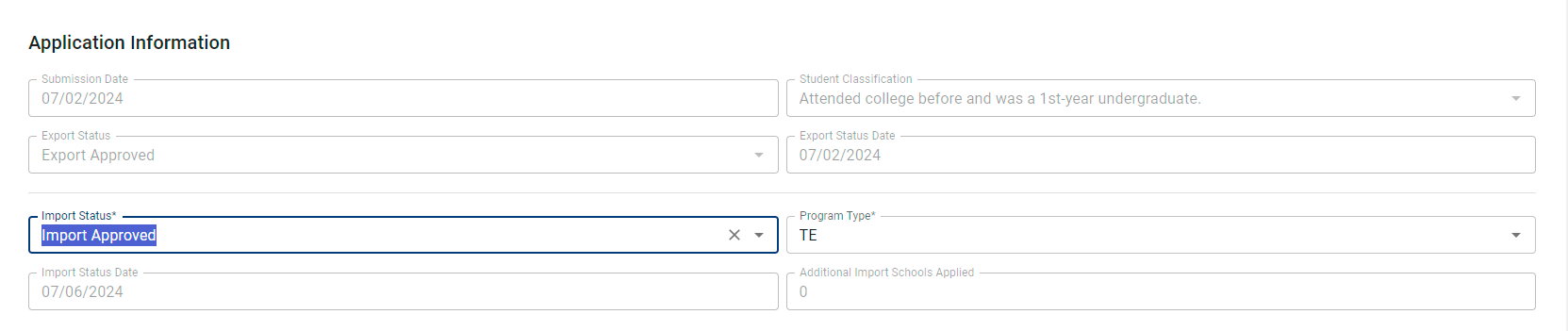 4